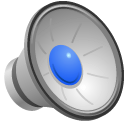 I am… by Erland & Fiona
I wonder…
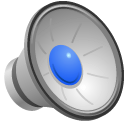 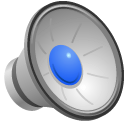 I hear…
I see…
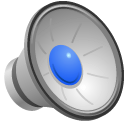 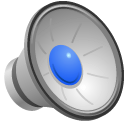 I want…
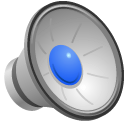 I am…
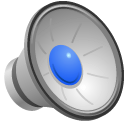 I pretend…
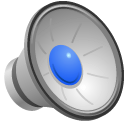 I feel…
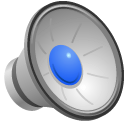 I touch…
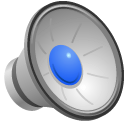 I worry…
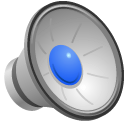 I cry…
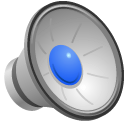 I am…
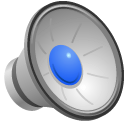 I understand…
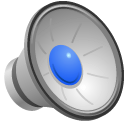 I say…
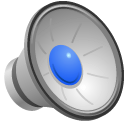 I dream…
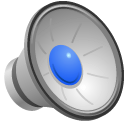 I try…
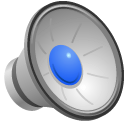 I hope…
I am…
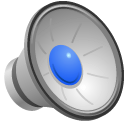